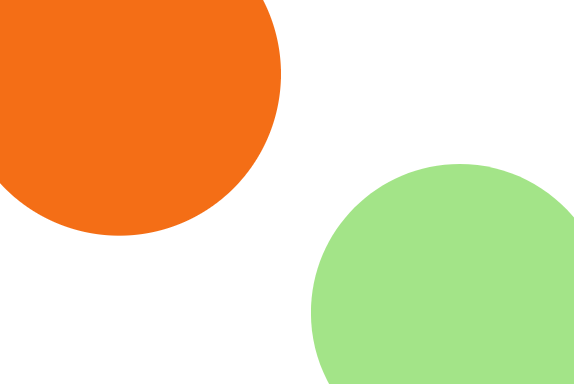 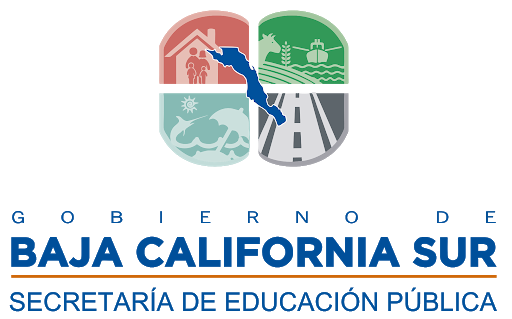 Entonces, ¿cómo regresaremos a clases?
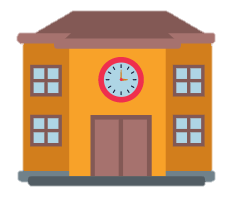 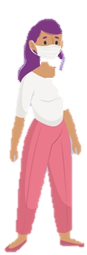 ESCUELA
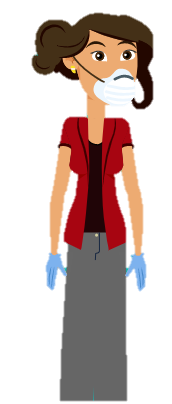 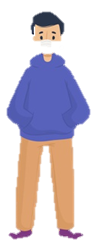 Dirección de Educación Secundaria
1.       ¿Cómo regresaremos a clases?. 
	Principios.
	Respuesta inicial de regreso a clases.
	Etapas clave para una respuesta rápida.
	Programas de estudio basados en una situación de emergencia.

2.       Dinámica con las y los docentes.

3.       Ruta de Capacitación.
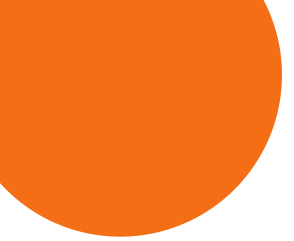 CONTENIDO DE 
LA PRESENTACIÓN
Entonces 
¿Cómo regresaremos a clases?
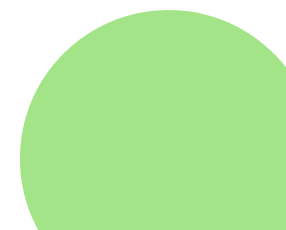 La educación es un Derecho fundamental de las niñas, niños y adolescentes en todos los países y en todas las situaciones.
PRINCIPIOS
La escolaridad es uno de los medios  más importantes para  restaurar el sentido de  normalidad de vida de NNA en comunidades  en crisis y contribuye significativamente a superar la angustia psicológica.
Las emergencias y desastres suelen crear necesidades adicionales y urgentes en las actividades educativas, como difundir mensajes sobre seguridad, protección, salud, higiene….
Una niña, niño o adolescente en situación de emergencia tiene los mismos derechos que cualquier otro en cuanto a una educación de buena calidad que satisfaga sus necesidades básicas de aprendizaje.
Un programa de educación en emergencia y desastre debe contar con una perspectiva de desarrollo a largo plazo y no limitarse a una serie de medidas provisionales.
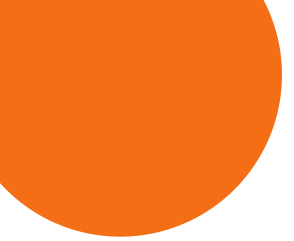 La respuesta inicial al regreso a clases debe considerar como mínimo:

Establecer espacios temporales de aprendizaje con infraestructura mínima.
Reanudar la escolaridad mediante la reapertura de escuelas.
Comenzar el proceso de reintegración de las maestras y maestros y las niñas, niños y adolescentes.
Disponer de material didáctico y pedagógico.
Organizar actividades recreativas semi-estructuradas.
La respuesta inicial al regreso a clases:
Compromisos básicos para la infancia  y adolescencia en situaciones de emergencia y desastre (UNICEF)
Con base a la experiencia de campo sobre educación en situaciones de emergencia y desastres, se han identificado tres etapas básicas para la respuesta educativa.  Para fines analíticos, las etapas se presentarán separadas, pero desde una perspectiva programática pueden ejecutarse simultáneamente o combinarse, según la situación encontrada sobre el terreno luego de la ocurrencia de una emergencia o un desastre:

ETAPA 1: Recreativa y preparatoria
ETAPA 2: Educación no formal
ETAPA 3: Reanudación de la educación formal.
,
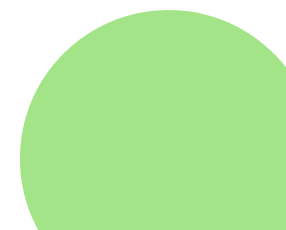 Etapas clave para una respuesta rápida
Programas de estudio basados a situaciones de emergencia:
Al planificar la respuesta referida al tema del currículo, planes o programas de estudio bajo situaciones de emergencia o desastres, es esencial tener en cuenta tres factores:
El impacto psicosocial de las emergencias y desastres en niñas, niños y adolescentes.
El propósito de la educación en situaciones de emergencia.
El logro de una educación de calidad en emergencias y desastres
La calidad del aprendizaje está condicionada entre otros factores al “buen clima de la clase”. 
Para crear un ambiente positivo es recomendable:
La recreación de ciertos hábitos
Restablecimiento de conductas relacionales.
Acceso a la expresión creativa
Juego y humor
La reanudación del programa de estudios regular en NNA que sean o hayan sido victimas de esta contingencia sanitaria puede llevar algunas semanas, meses, inclusive años. 
La educación otorga forma y estructura a la vida de NNA e infunde valores comunitarios, promueve la justica y el respeto por los DH.
Por ello es que la educación post-emergencia es urgente y esencial para la recuperación y reconstrucción de una estabilidad social mayor.
Tras la ocurrencia de esta contingencia sanitaria NNA no pueden continuar con sus actividades educativas “normales” a menos que hayan podido curar sus heridas. En este sentido es que el espacio de aprendizaje debe convertirse en un entorno protector, en el que maestros y alumnos tengan la oportunidad de recuperarse, reflexionar, sanar y auto expresarse. El juego, el deporte, el arte pueden ser herramientas importantes para ello.
,
Debido a la urgencia por el retorno a la escuela suelen no considerarse estos elementos. Sin embargo, este es elemento esencial de la respuesta educativa ante una situación de emergencia que asegure la recuperación y el bienestar de NNA tanto para su vida actual como futura.
Dinámicas con las y los docentes
,
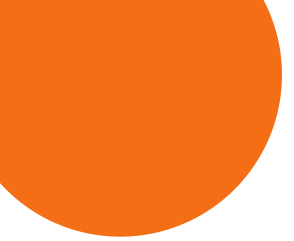 Juego de Roles : Contingencia Sanitaria COVID-19
Organizados en pequeños equipos;  analicen y expresen sus opiniones en torno a: 

Identificar  actividades para reducir el impacto psicosocial.
Contenido programático… ¿qué temas transversales producto de la emergencia se pueden trabajar en ellos?
Acciones de mediano plazo de prevención.
Evaluación de impacto. (¿Cómo y cuándo?).

De manera personal respondan: 
¿Qué harían para  diseñar y promover un plan de intervención  en las escuelas que laboran de acuerdo a su nivel de responsabilidad institucional?
,
RUTA DE CAPACITACIÓN Y SENSIBILIZACIÓN
Supervisores
Dirección de Educación Secundaria
Directores
Docentes frente a grupo.
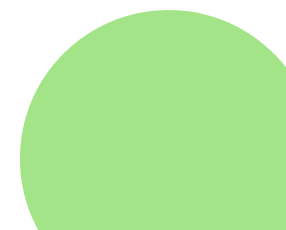 Estudiantes
RUTA DE CAPACITACIÓN Y SENSIBILIZACIÓN
RUTA DE CAPACITACIÓN Y SENSIBILIZACIÓN
3RAFASE
Contagio epidémico
Todos a clase!!! Después de COVID-19
Prof. Rumualdo Ramírez Gutiérrez
Director de Educación Secundaria
Lic. Gabriela Graniel Guerra
Asesor Técnico
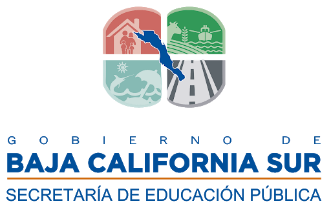 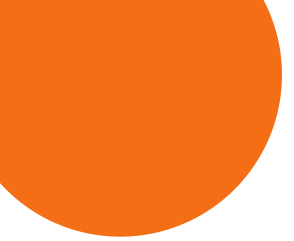 Fuentes de apoyo
Fuentes de Apoyo
3RAFASE
Contagio epidémico
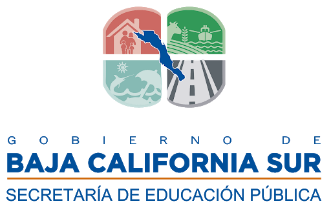 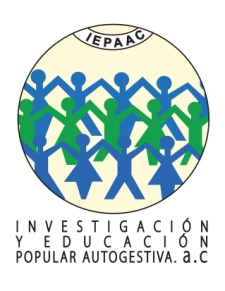 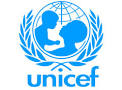 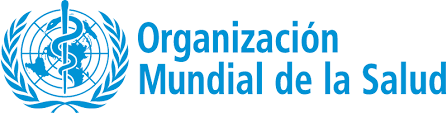